الكشف المبكر عن سرطان المبيض ايكوغرافياً
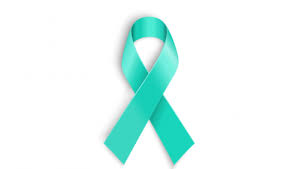 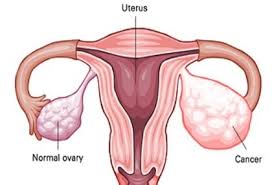 المؤتمر الدولي الطبي الثاني
حماة
الأستاذ الدكتور عزام أبوطوق
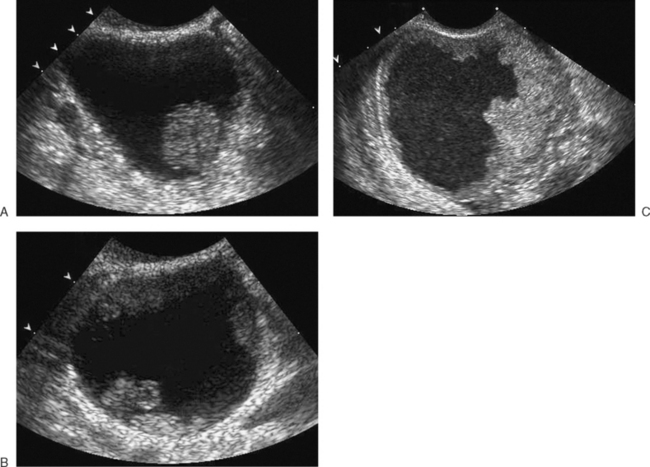 A pulsed Doppler range gate was placed across each vessel, aiming for an angle of insonation close to 0° between the Doppler beam and the vessel. 
After detection of blood flow and visualization of the waveform of the uterine and ovarian arteries, four blood flow indices were automatically calculated: 
the pulsatility index (PI)
 the resistance index (RI)
the peak systolic velocity (Vp, units of cm/s)
 the end-diastolic velocity (Vd, units of cm/s).
نتمنى ان نكون قد زدناكم معرفة و علماً من خلال محاضرتنالكم جزيل الشكر لحسن الاستماع